Binary and hexadecimal numbers
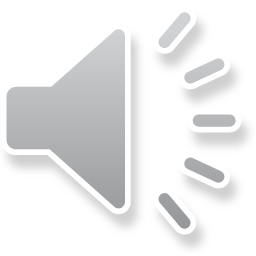 Outline
In this lesson, we will:
Review counting
Consider what happens if we had only eight fingers
Introduce binary numbers
Look at addition of binary numbers
Introduce hexadecimal numbers
See how hexadecimal numbers an represent binary numbers
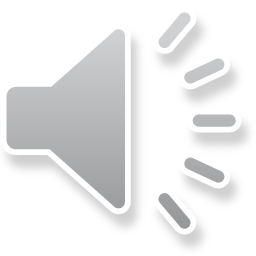 What is main memory?
Main memory is generally volatile memory where any memory location can be accessed as quickly as any other
Such memory is called random access


Main memory consists of billions of bits
The smallest grouping of bits is a byte consisting of 8 bits
All of main memory is divided into bytes

A computer with 4 GiB of main memory
	actually has 4 294 967 296 bytes
This translates into 34 359 738 368 bits
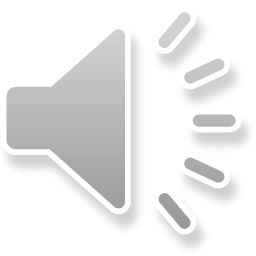 What is int?
Up to now, we have been using the integer date type int
Question: how is this stored on the computer?

Answer:
Every local variable or parameter of type int occupies 32 bits
The compiler decides where the 32 bits will be in main memory

Recall that when stored in binary,
	a number is represented by a sequence of 0s and 1s
Allocate four bytes for any local variable or parameter declared to be of type int, and then interpret those bits
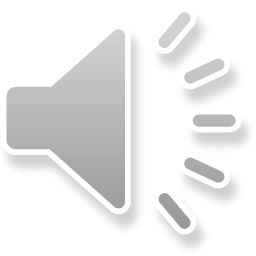 How is an integer stored?
With 32 bits,
	we could store 32 coefficients of a binary number:
b31b30b29b28b27b26 … b3b2b1b0

The bit labeled bk is the coefficient of 2k
This is why we always start with the zeroeth bit on the right
If necessary, bits beyond the most significant 1 are zero
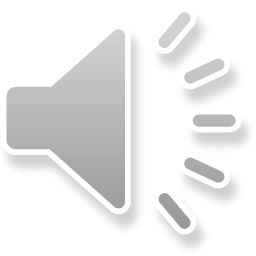 How is an integer stored?
For example, in this program, the local variable m is stored as
00000000000000000000000000000101
#include <iostream>

int main();

int main() {
    int m{5};
    std::cout << m << std::endl;

    return 0;
}

When printed, the 32 bits are interpreted as an integer
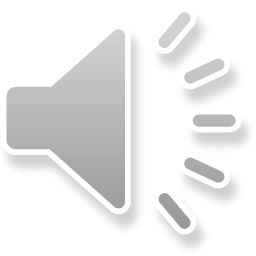 How is an integer stored?
Problem: how do we store negative numbers?
We need to store either a + or a – a
To do this, we could allocate one bit to store the sign:
00000000000000000000000000000101



Our convention could be:
If the sign bit is 0, the number is positive
Otherwise, the sign bit is 1, indicating the number is negative

Recall, all these are stored in the computer as voltages in a circuit…
More in your course on digital circuits and
Proposed location of the sign bit
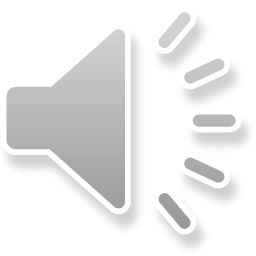 Base 8
Therefore, each of these base-8 numbers would represent a certain number of “things”:
			  0	zero
		 	  1	one	X
			  2 	two	XX
			  3 	three	XXX
			  4 	four	XXXX
			  5 	five	XXXXX
			  6 	six	XXXXXX
			  7 	seven	XXXXXXX
			10 	eight	XXXXXXXX
			11 	nine	XXXXXXXXX
			12	ten	XXXXXXXXXX
			13	eleven	XXXXXXXXXXX
			14	twelve	XXXXXXXXXXXX
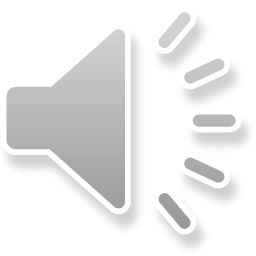 Base 8
To convert a base-8 number to base 10, we calculate:
4173
3 × 80 = 3
4 × 83 = 2048
7 × 81 = 56
1 × 82 = 64
2048 + 64 + 56 + 3 = 2171
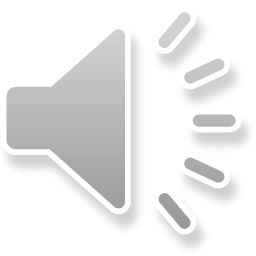 Base 2
In a computer,
	a number must be stored as a voltage

Having ten different voltages is difficult to design and maintain
Some of the earliest computers did use base 10
Back in the 1940s

Instead, it is easiest to have only two voltages:
0 is represented by 0 V
1 is represented by 5 V
That is, we only have two digits, 0 and 1
We will call these bits from binary digits
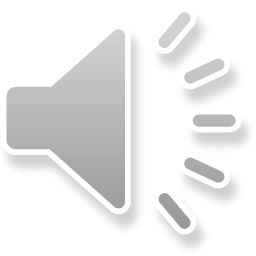 Counting
This means we have only two digits now:
0, 1

Thus, the number after “1” is “10”,
	so 1 + 1 = 10
	also, 10 + 1 = 11
	thus, 11 + 1 = 100
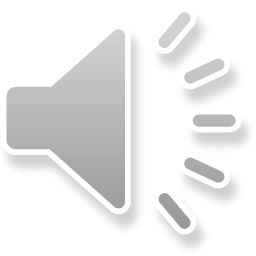 Counting
Therefore, each of these base-2 numbers would represent a certain number of “things”:
			      0	zero
		 	      1	one	X
			    10 	two	XX
			    11 	three	XXX
			  100 	four	XXXX
			  101 	five	XXXXX
			  110 	six	XXXXXX
			  111 	seven	XXXXXXX
			1000 	eight	XXXXXXXX
			1001 	nine	XXXXXXXXX
			1010	ten	XXXXXXXXXX
			1011	eleven	XXXXXXXXXXX
			1100	twelve	XXXXXXXXXXXX
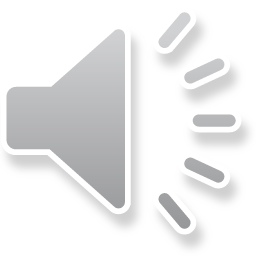 Counting
It is useful to recognize very specific values:
		                    1	one		20
		                  10 	two		21
		                100 	four		22
		              1000 	eight		23
		            10000 	sixteen		24
		          100000	thirty two	25
		        1000000	sixty four	26
		      10000000	  128		27				    100000000	  256		28
		  1000000000	  512		29
		10000000000	1024		210
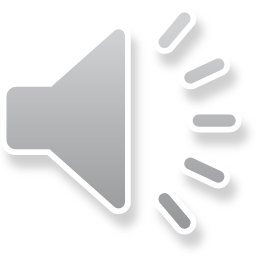 Adding powers of two
Adding numbers in base 10 is something you have learned
In base 10, adding powers of 10 is easy:   10 + 100 + 10000 = 10110
Adding powers of two (102) in base 2 is also quite easy:
1
3
10
1000
1000000
10000000
100000000
+10000000000
2
8
64
128
256
+1024
1
0
1
1
1
1
1
0
0
0
0
1482
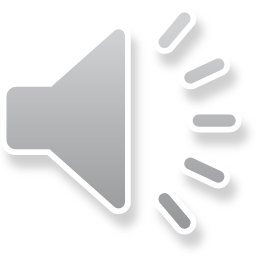 Representation
In base 10, every digit is associated with a power of 10:
			      123456789

We will say that:
The “9” is 9 × 100, so we will say that nine is in the zeroeth position
The “8” is 8 × 101, so we will say that eight is in the first position
The “1” is 1 × 108, so we will say that one is in the eighth position
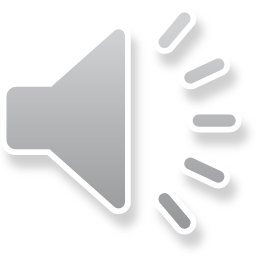 Representation
To figure out what a binary number represents in decimal, we have
			    100010011101








Thus 1 + 4 + 8 + 16 + 128 + 2048 = 2205
20 = 1
22 = 4
23 = 8
24 = 16
27 = 128
211 = 2048
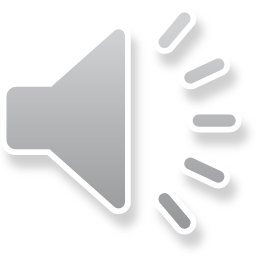 Adding two binary numbers
To add two binary numbers, the process is the same as adding two decimal numbers
However, you only need to remember that:
      1 + 1 = 10
1 + 1 + 1 = 11





We can even check our answer:
	1 + 4 + 8 + 32 + 64 + 1024 + 2048 = 3181
	4 + 32 + 64 + 128 + 1024 = 1252
	1 + 16 + 64 + 256 + 4096 = 4433
1
1
1
1
1
1
1
110001101101
+   10011100100
1
0
0
0
1
0
1
0
1
0
0
0
1
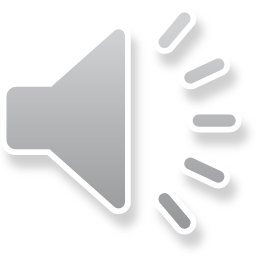 = 3181 + 1252
Counting in binary
Question: Is 100 equal to 102 or 4?
We will usually:
Prefix binary numbers with "0b"
Use the monospaced typeface Consolas
Thus:
100011010 is a large decimal number
0b11110110010 is binary for 1970
To start, we will gray-out the "0b"
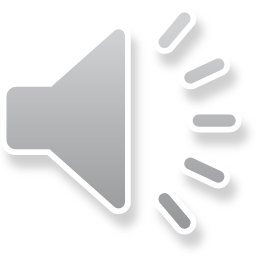 Addition
Just like addition with decimal numbers, you can do the same with binary, you only have to remember:
 1 + 1 = 10     and     1 + 1 + 1 = 11
1  1  1         
3725
+ 8982
12707
1 1 1 1   
1010
+   111
10001
1  1       1       1 1  1              1  1         
9275948135782
+ 503292582385322553
503301858333458335
1 1 1 1 1     1     1 1       1 1     
1110010001100111
+ 110111011011000110
1000101101100101101
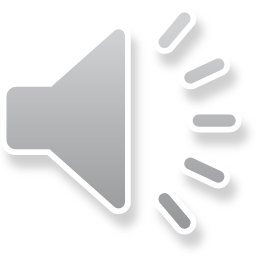 Counting in binary
There are only 10 typesof people in the world.

Those who understand binary,
and those who do not.
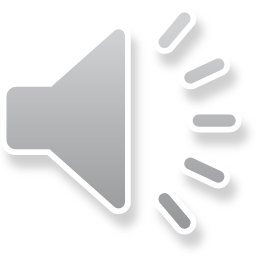 Verbosity
It seems it takes more bits to represent a number in binary than it does in decimal
It’s not that bad:
	it only takes approximately log2(10) ≈ 3.3 times as many bits
For example, 8357 requires four decimal digits,
	it would require approximately 4 × 3.3 = 13.2 
In fact, it requires fourteen bits: 0b10000010100101

The computer doesn’t care,
	but it’s more frustrating for a human to deal in binary
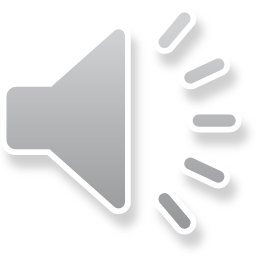 Base 16: hexadecimal
Suppose instead, we had 16 digits, and not 10:



In base 16,
			  a	ten
			  b	eleven
			  c	twelve
			  d	thirteen
			  e	fourteen
			  f	fifteen
			10	sixteen
0, 1, 2, 3, 4, 5, 6, 7, 8, 9,
a, b, c, d, e, f
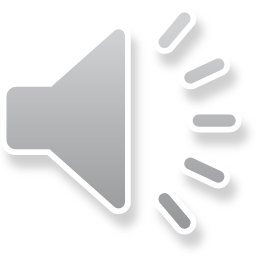 Counting in hexadecimal
Question: Is 5923 equal to 5923 or something else in base 16?
We will usually:
Prefix hexadecimal numbers with "0x"
Use the monospaced typeface Consolas
Thus:
5923 is a decimal number
0x5923 is a hexadecimal number for 22819
To start, we will gray-out the "0x"
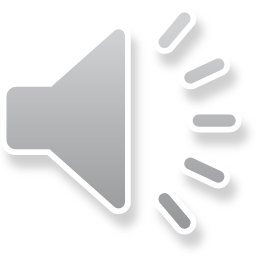 Verbosity
It seems it takes more fewer hexadecimal digits to represent a number in hexadecimal than it does in decimal
It’s only slightly better:
	    it takes approximately log16(10) ≈ 0.83 times
            as many hexadecimal digits
For example, 8357 requires four decimal digits,
	it would require approximately 4 × 0.83 = 3.32 hexadecimal digits
In fact, it still four: 0x20a5
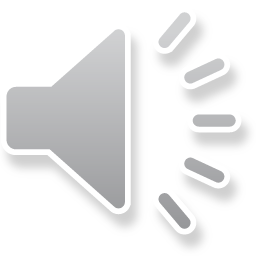 Why hexadecimal?
Hexadecimal is an easy way to represent a binary number:
		0	   0b0		0x0
		1	   0b1		0x1
		2	  0b10		0x2
		3	  0b11		0x3
		4	 0b100		0x4
		5	 0b101		0x5
		6	 0b110		0x6
		7	 0b111		0x7
		8	0b1000		0x8
		9	0b1001		0x9
		10	0b1010		0xa
		11	0b1011		0xb
		12	0b1100		0xc
		13	0b1101		0xd
		14	0b1110		0xe
		15	0b1111		0xf
0b0000 
0b0001
0b0010
0b0011
0b0100
0b0101
0b0110
0b0111
0b1000
0b1001
0b1010
0b1011
0b1100
0b1101
0b1110
0b1111
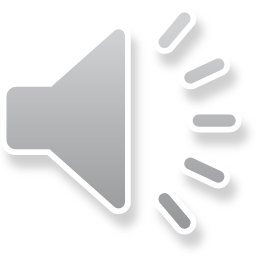 Converting binary to hexadecimal
We will only use hexadecimal to easily represent a binary number:
To convert a binary number to hexadecimal:
Split the binary number into groups of four
     starting at the least-significant bit
Pad with zeros to the left if necessary



Replace each group of four bits with the
          corresponding hexadecimal digit

Thus, in hexadecimal, this binary number is
		0x15c68d2ea
0x0   0b0000 
0x1   0b0001
0x2   0b0010
0x3   0b0011
0x4   0b0100
0x5   0b0101
0x6   0b0110
0x7   0b0111
0x8   0b1000
0x9   0b1001
0xa   0b1010
0xb   0b1011
0xc   0b1100
0xd   0b1101
0xe   0b1110
0xf   0b1111
000
101011100011010001101001011101010
1
5
c
6
8
d
2
a
e
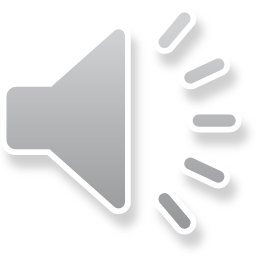 Converting hexadecimal to binary
We can easily convert a hexadecimal number back to binary:
To convert a hexadecimal number to binary:
Replace each hexadecimal digit with its
	corresponding four bits





Thus, in binary, this hexadecimal number is
	0b11111111101000110000011110111000
0x0   0b0000 
0x1   0b0001
0x2   0b0010
0x3   0b0011
0x4   0b0100
0x5   0b0101
0x6   0b0110
0x7   0b0111
0x8   0b1000
0x9   0b1001
0xa   0b1010
0xb   0b1011
0xc   0b1100
0xd   0b1101
0xe   0b1110
0xf   0b1111
0xffa307b8
1111
1111
0000
0111
1011
1000
0011
1010
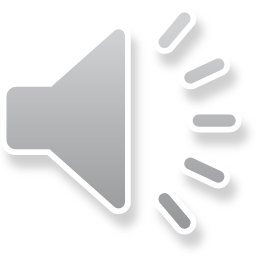 Counting in hexadecimal
In this course,
	you will not be required to add two hexadecimal numbers
You must, however, understand that if you have the hexadecimal number
0xff3a05
0x5aff
0xa5210
0xff3a06
0xff3a04
0x5b00
0x5afe
0xa5211
0xa520f
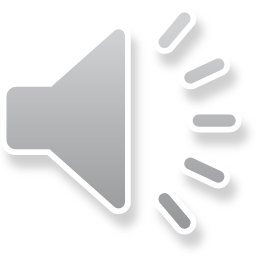 Beyond the scope of this course
Now, you could create addition and multiplication tables for both binary and hexadecimal numbers
You could define binary and hexadecimal multiplication and division
You could do everything you do with decimal numbers in binary or in hexadecimal
However, you don’t care for this course
What is covered here is all you will really need:
Converting between binary and decimal
Adding two binary numbers
Converting between binary and hexadecimal
Understanding the relative order of both binary and hexadecimal numbers
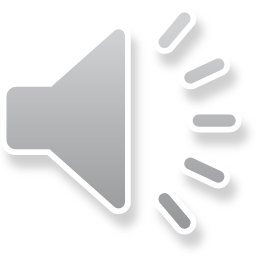 Summary
Following this lesson, you now
Understand that computer use binary numbers
Know that the digits 0 and 1 are called bits
Binary numbers are prefixed by "0b"
See that binary addition mirrors decimal addition
You know that the hexadecimal digits are 0 through 9 and a b c d e f
Understand that binary numbers are verbose
     and hexadecimal representations are more compact
Hexadecimal numbers are prefixed by "0x"
Know how to translate between binary and hexadecimal and back
You don’t care what decimal value a hexadecimal number is…
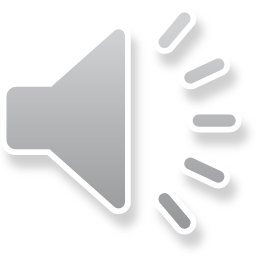 References
[1]	Wikipedia:
	https://en.wikipedia.org/wiki/Binary_number
	https://en.wikipedia.org/wiki/Hexadecimal 
	https://simple.wikipedia.org/wiki/Hexadecimal_numeral_system
Colophon
These slides were prepared using the Georgia typeface. Mathematical equations use Times New Roman, and source code is presented using Consolas.

The photographs of lilacs in bloom appearing on the title slide and accenting the top of each other slide were taken at the Royal Botanical Gardens on May 27, 2018 by Douglas Wilhelm Harder. Please see
https://www.rbg.ca/
for more information.
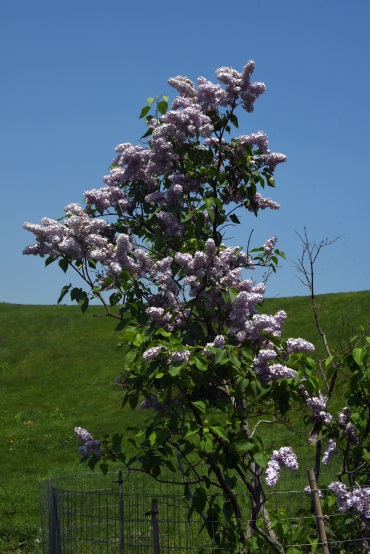 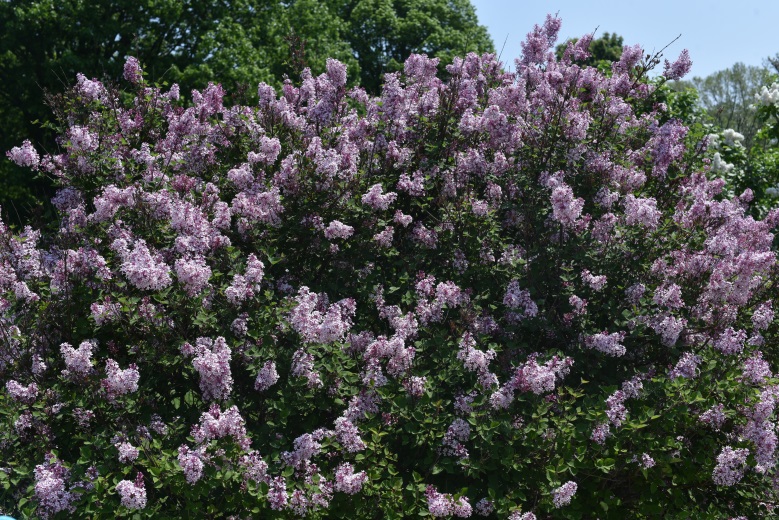 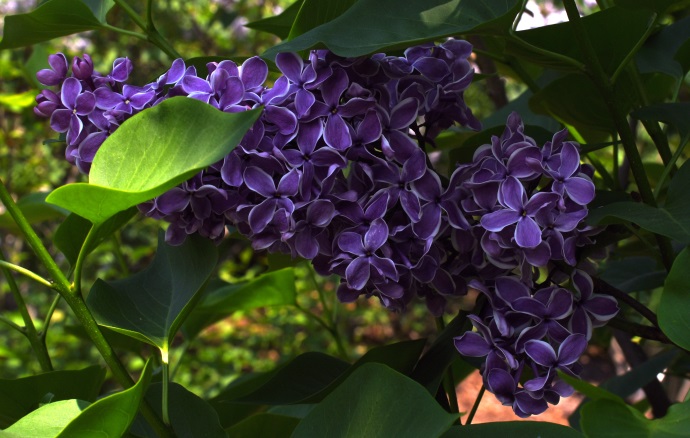 Disclaimer
These slides are provided for the ece 150 Fundamentals of Programming course taught at the University of Waterloo. The material in it reflects the authors’ best judgment in light of the information available to them at the time of preparation. Any reliance on these course slides by any party for any other purpose are the responsibility of such parties. The authors accept no responsibility for damages, if any, suffered by any party as a result of decisions made or actions based on these course slides for any other purpose than that for which it was intended.